ÜNİTE 6
KÜTÜK YÖNETİMİ
Öğr. Gör. Erhan POLAT
Bu Ünitede Neler Var?
KÜTÜK YÖNETİMİ 
Kavramsal Kütük İşlemleri 
Sistem Komutlarıyla Gerçekleştirilen Kavramsal İşlemler 
Sistem Çağrılarıyla Gerçekleştirilen Kavramsal İşlemler 
Diskin Fiziksel Yapısı 
Kütük Yönetim Sisteminin Ele Alınışı 
Kılavuz Kütüklerin Ele Alınışı 
Kütüklere Diskte Yer Atama Yöntemleri 
Kütük Yönetim Sisteminin Başarımı ve Güvenilirliği 
Disk Ön Bellek Alanlarının Kullanımı 
Kütük Yönetim Sisteminin Güvenilirliği
Öğr. Gör. Erhan POLAT
KÜTÜK YÖNETİMİ
Bilindiği gibi ana bellek dışında saklanan veri kümeleri, kütük olarak adlandırılır. 
Bu nedenle ikincil bellekler, daha geniş anlamıyla giriş/çıkış birimleri üzerinde tutulan verilerin yönetimi Kütük Yönetimi kapsamında ele alınır. 
Kütük yönetimi, işletim sistemlerinin önemli bir birleşenini oluşturur. Bu birleşenin en önemli işlevi kullanıcılara kütüklerini yalın bir mantıksal yapı çerçevesinde düşünme ve kullanma olanağı sunmaktır
Öğr. Gör. Erhan POLAT
Kavramsal Kütük İşlemleri
İşletim sistemleri, kullanıcıların düşüncesinde gerçekliği olan yalın kütük modelleri üzerinde kavramsal işlemler yapmaya olanak verirler. Kavramsal kütük işlemleri kullanıcılara, işletim sistemince, değişik katmanlarda değişik soyutlama düzeyleriyle sunulurlar. 
Kabuk katman uç kullanıcıların dolaysız eriştiği, soyutlama düzeyinin en yüksek olduğu ilk katmandır. Bu katmandan kullanıcılar, üst düzey işletim sistemi komutları aracılığıyla hizmet alırlar. İşletim sistemi komutlarının sağladığı hizmetler, programlar içinden sistem çağrıları aracılığıyla alınır.
Öğr. Gör. Erhan POLAT
Sistem Komutlarıyla Gerçekleştirilen Kavramsal İşlemler
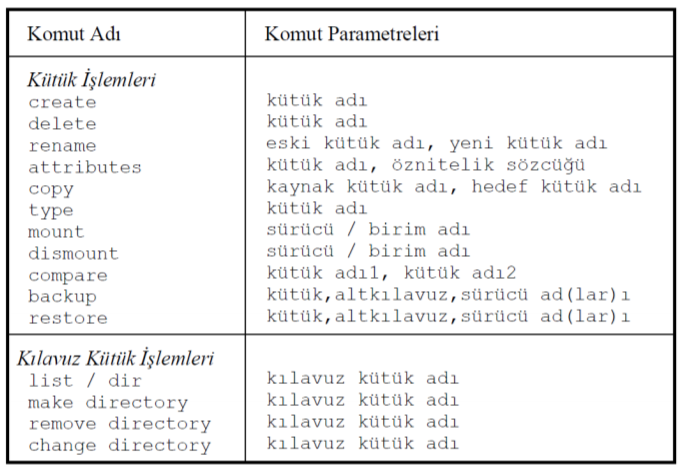 Öğr. Gör. Erhan POLAT
Sistem Çağrılarıyla Gerçekleştirilen Kavramsal İşlemler
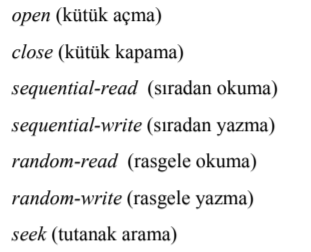 Öğr. Gör. Erhan POLAT
Diskin Fiziksel Yapısı
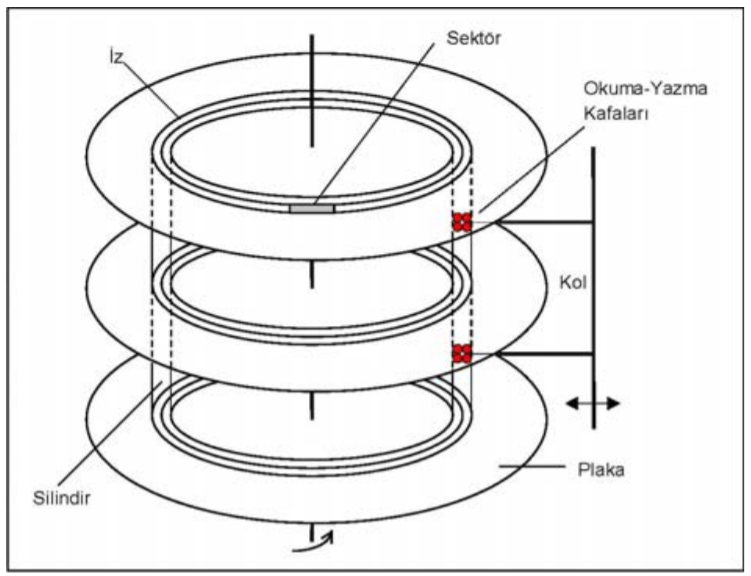 Öğr. Gör. Erhan POLAT
Kütük Yönetim Sisteminin Ele Alınışı
Kütük yönetim sisteminin, kavramsal kullanım modeli çerçevesinde yerine getirebildiği işlevler açıklandıktan sonra, şimdi, bunların işletim sistemi tarafından nasıl ele alındığı incelenecektir. 
Bu kapsamda, önce kılavuz kütükler incelenecek, bunlar aracılığıyla diskin değişik yüzey ve izlerine serpiştirilmiş kütük ögelerine nasıl erişildiği açıklanacaktır.
Bunun sonrasında disk sektörlerinin kütüklere nasıl atandığı, boş sektörlerin nasıl izlendiği ve bu bağlamda disk sektörlerinin en verimli kullanımının nasıl sağlandığı konularına yer verilecektir.
Öğr. Gör. Erhan POLAT
Kılavuz Kütüklerin Ele Alınışı
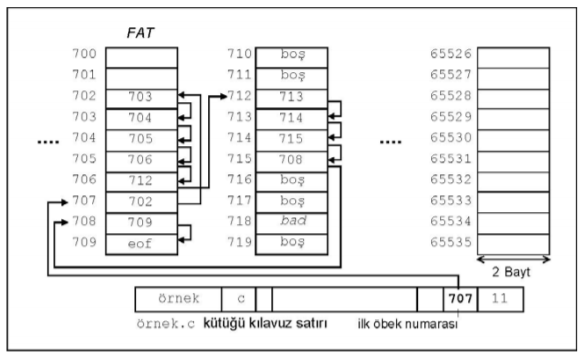 Öğr. Gör. Erhan POLAT
Kütüklere Diskte Yer Atama Yöntemleri
Kütük yönetim sistemi, erişim hızı ile kullanım verimliliği gibi birbiriyle çelişen iki kıstası uzlaştırmak zorunda kalır. 
Bu uzlaştırmada bir kıstasa, diğerine göre daha çok ağırlık veren değişik atama yöntemleri kullanılır. Bunlar: 
Bitişken ve 
Bitişken olmayan atama yöntemleri olarak genelde ikiye ayrılır. 
Bitişken olmayan atama yöntemleri de, kendi içlerinde: 
Zincirli ve 
Dizinli olarak ikiye ayrılırlar.
Öğr. Gör. Erhan POLAT
Kütük Yönetim Sisteminin Başarımı ve Güvenilirliği
Kütük yönetim sisteminin başarımı, mantıksal kullanım modeline dayalı işlemlerin yerine getirilişinde ortaya konan hızla ilgilidir. Kütük yönetim sistemleri, genelde, ana belleğin yönetiminde yararlanılan, ön bellek kullanımı gibi kimi başarım artırıcı yöntemleri kütüklerin yönetimine de uyarlarlar. Bu yolla diske yapılan erişimleri azaltarak ortalama erişim hızlarını yükseltmeyi amaçlarlar.
Öğr. Gör. Erhan POLAT
Disk Ön Bellek Alanlarının Kullanımı
Kütük yönetim sisteminin başarımını yükseltmenin yolu diske yapılan erişimleri hızlandırmaktan geçer. Bilindiği gibi disk arabirimleri düzeyinde, birkaç izlik verinin saklanabildiği yastık bellek birimleri bulunur. Disk biriminden bir öbeğin okunması gerektiğinde, ilgili öbek bu yastık alanında ise sürücüye erişime gerek kalmadan istem yanıtlanır. Bu düzenek sürücüye (mıknatıslı plakalara) erişim sayısını azaltarak diske ortalama erişim hızını yükseltmeye katkı verir.
 Arabirim düzeyinde yer alabilen bu yastık belleklerin yanı sıra, bir de ana bellek düzeyinde disk öbeklerini yastıklamaya yarayan ve bu yolla disk birimine erişimi azaltmayı hedefleyen düzenekler bulunur. Disk öbeklerinin yastıklandığı ana bellek kesimi, genel olarak disk ön bellek (cache) alanı olarak bilinir.
Öğr. Gör. Erhan POLAT
Kütük Yönetim Sisteminin Güvenilirliği
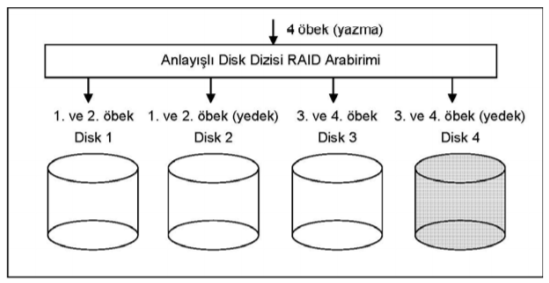 Öğr. Gör. Erhan POLAT
Kaynak
Saatçi, A., Bilgisayar İşletim Sistemleri, Ankara, 2003.
Öğr. Gör. Erhan POLAT